TABCF: Counterfactual Explanations for Tabular Data Using a Transformer-Based VAE
ICAIF ’24
DAG-GNN VAE
How much perturbation should I do?
How can I control the quality of the CFs?
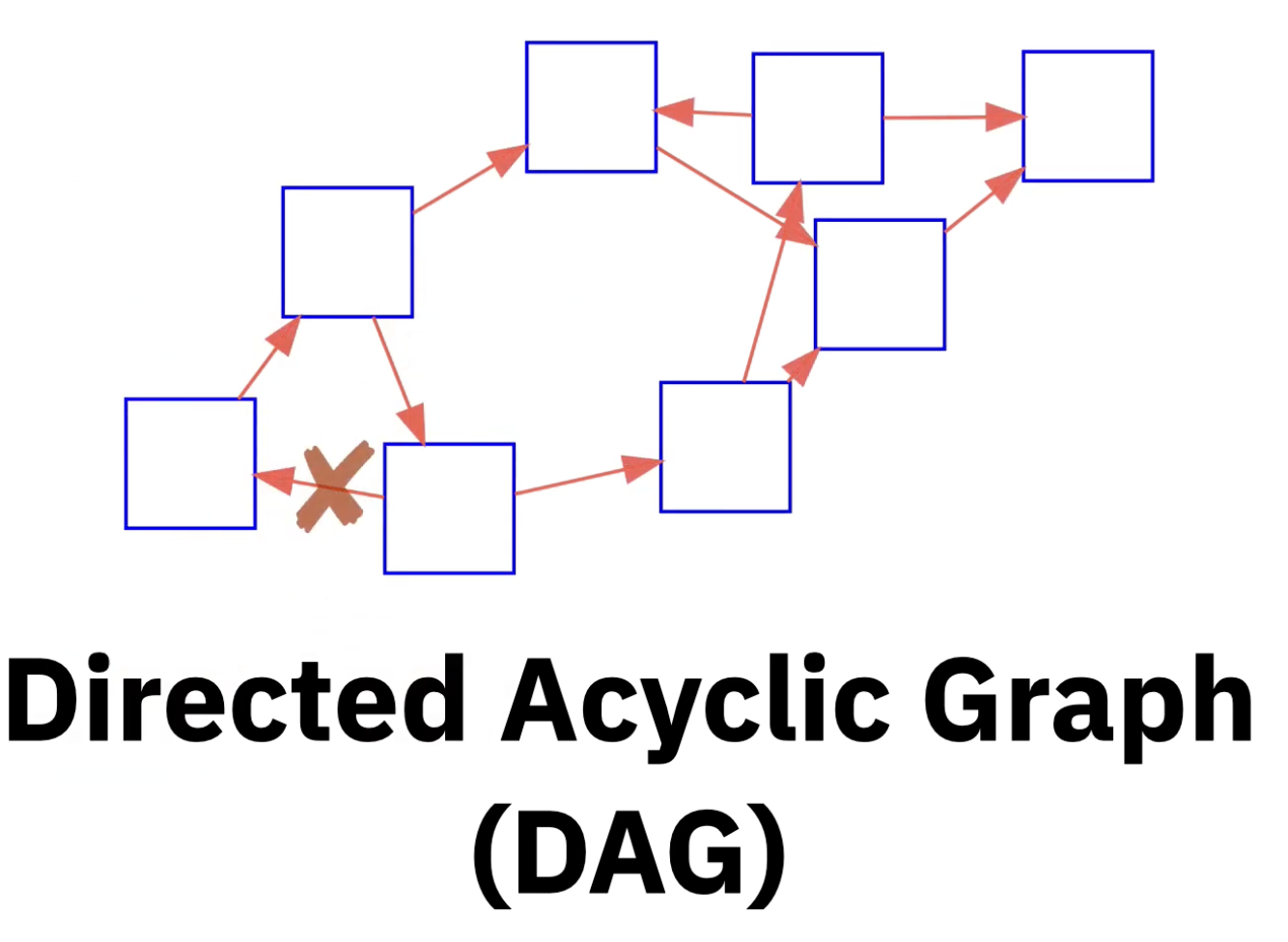 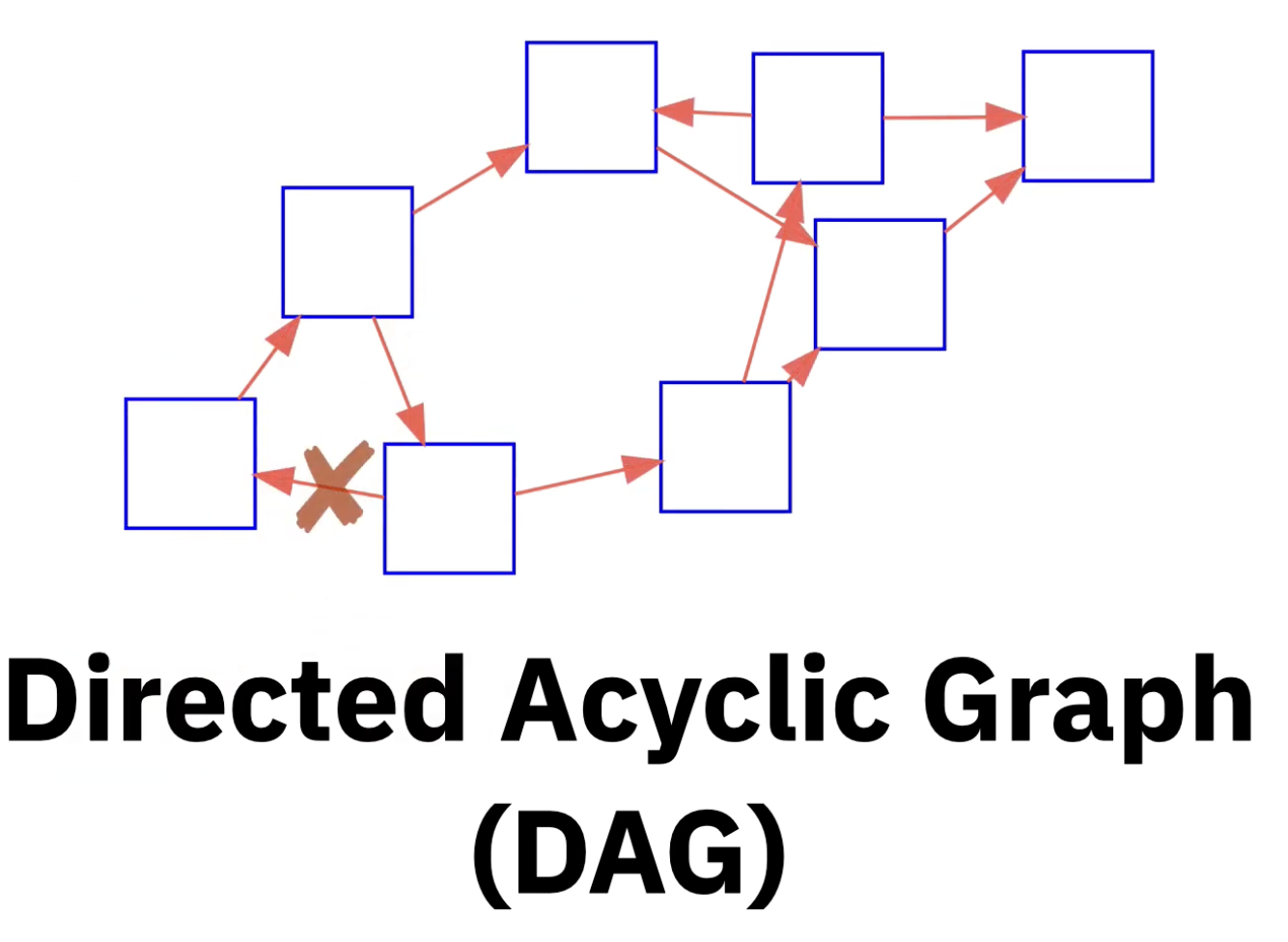 GNN (MLP)
GNN (MLP)
xCF
x
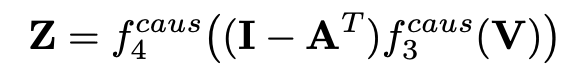 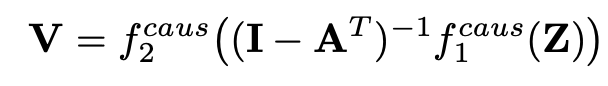 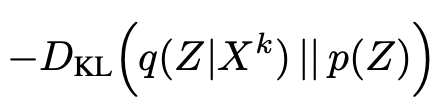 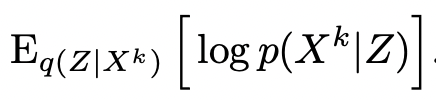 minimize
reconstruction
KL divergence
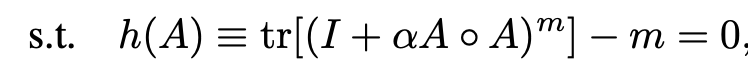 mxm
mxm
mxm
What TabCF offers?
Transformer based VAE
A new way to control the generated counterfactuals
Does not have any feature-type bias and works fine with categorical features.
Uses Gumbel-softmax activation to define an end-to-end differentiable pipeline
TabCF method: Transformer application
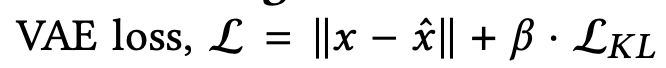 TabCF method: Perturbing the latent space
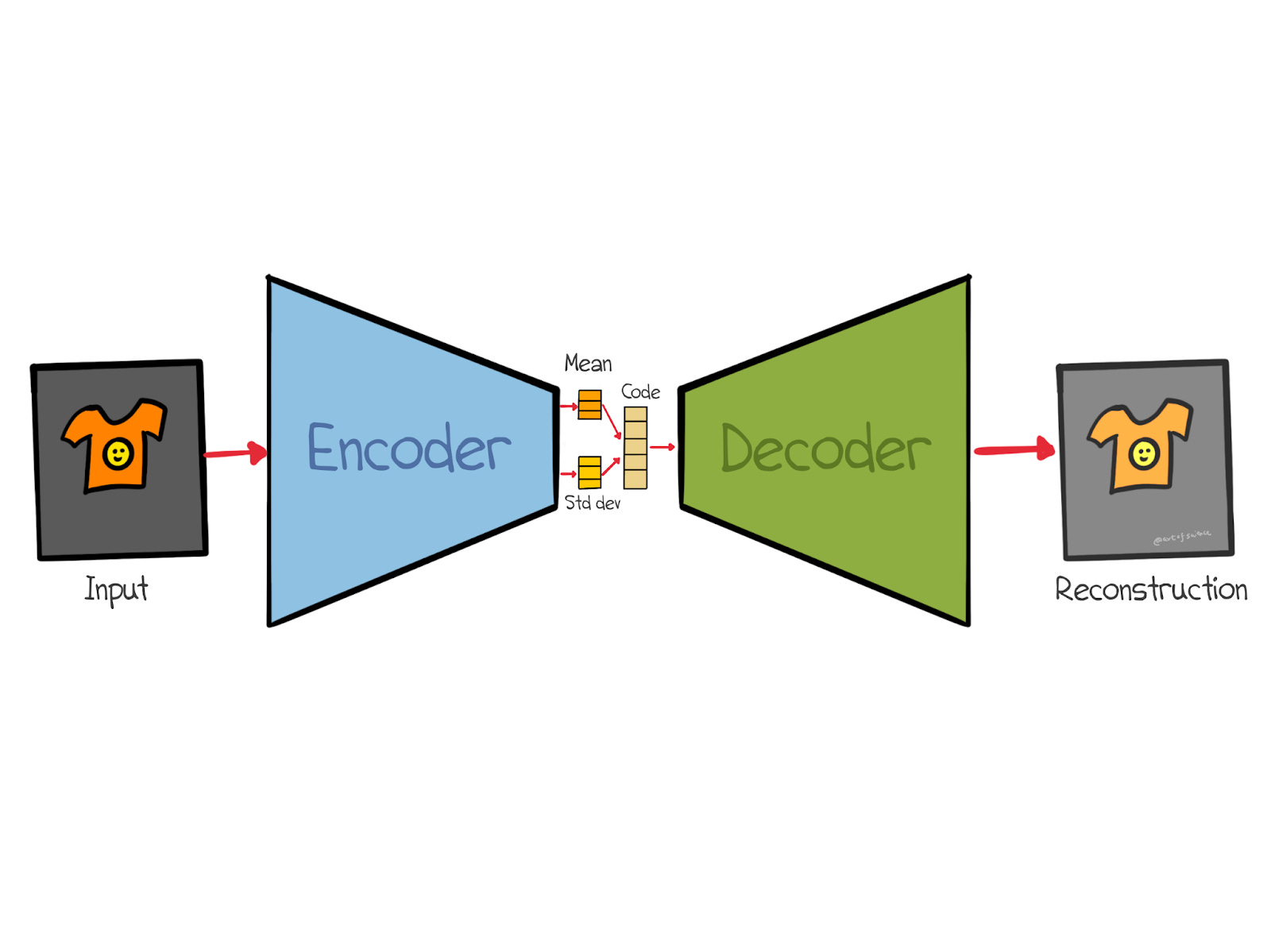 where
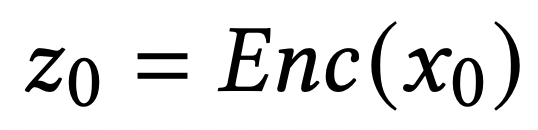 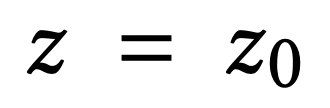 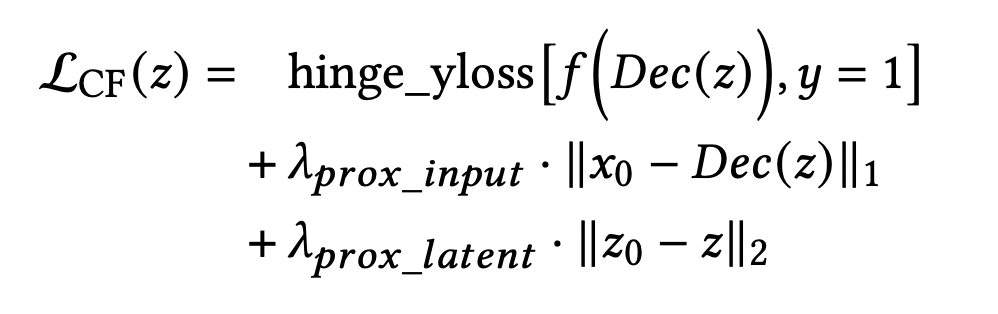 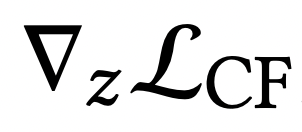 +
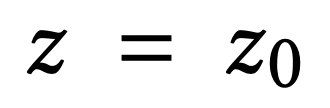 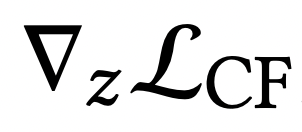 TabCF method:Using Gumbel-Softmax
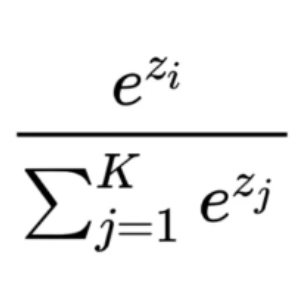 Datasets, validation metrics and baselines
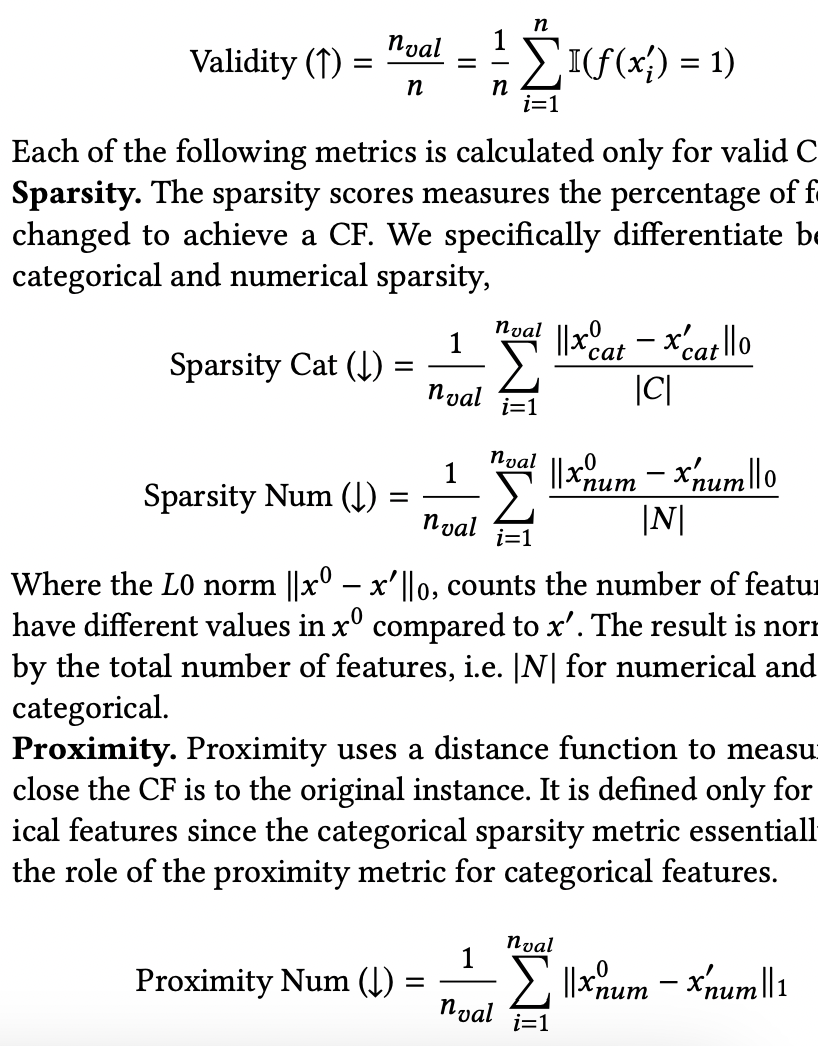 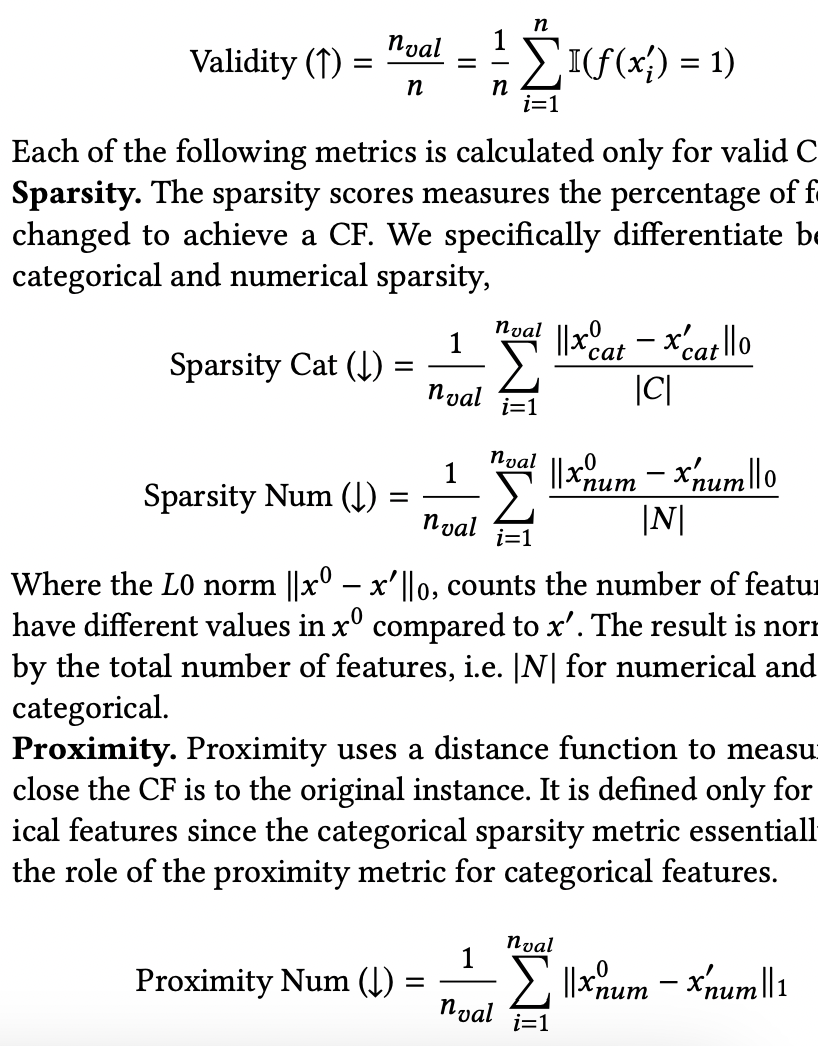 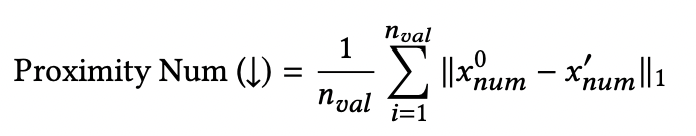 REVISE: Uses fully-connected VAEs to learn latent representation. Uses gradient descent to update the latent representation

CCHVAE: uses conditional VAE. Doesn’t optimize a loss. Samples multiple points in the latent space until it finds one that fulfils the constraints.
Wachter: Uses Stochastic Gradient Descent (SGD) to optimize a loss function and generate CFs

DiCE: extends the Wachter method, add regularization loss for enforcing one-hot representations during optimization
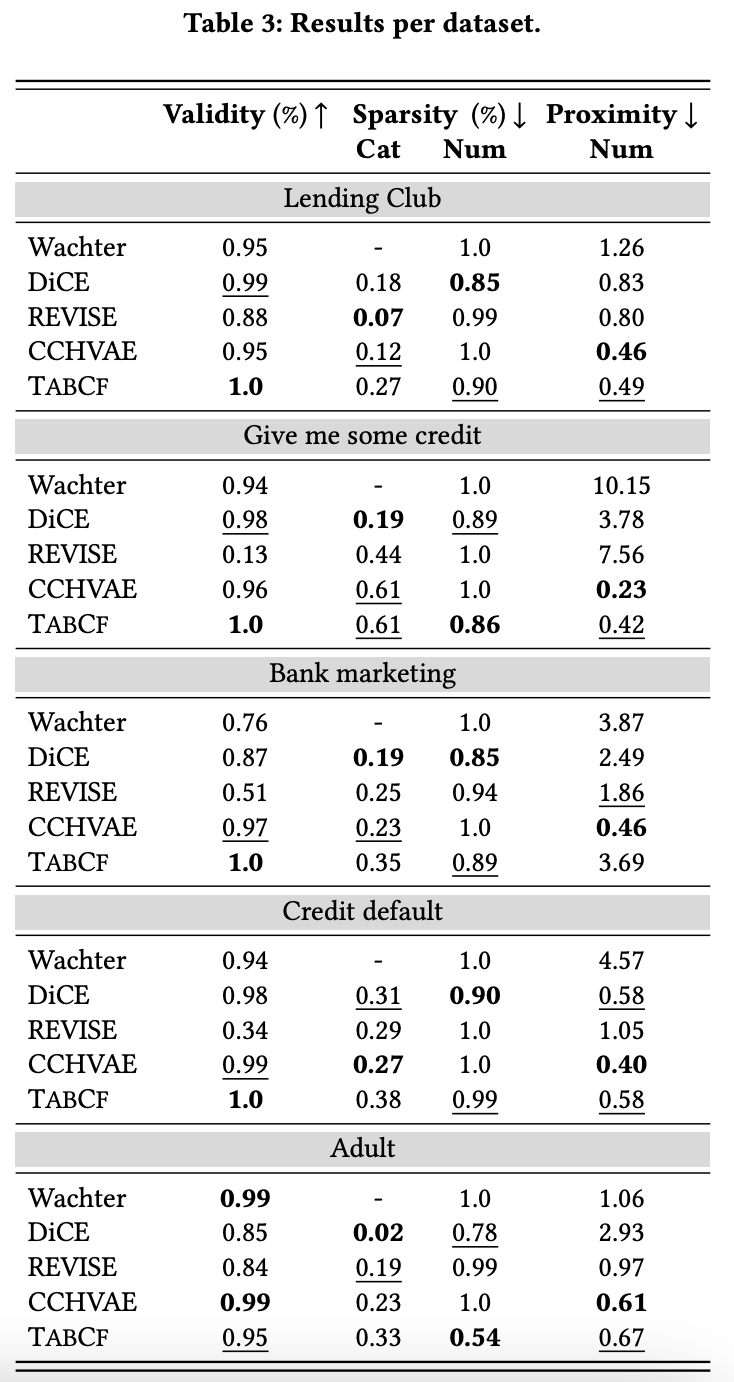 Results: Stats
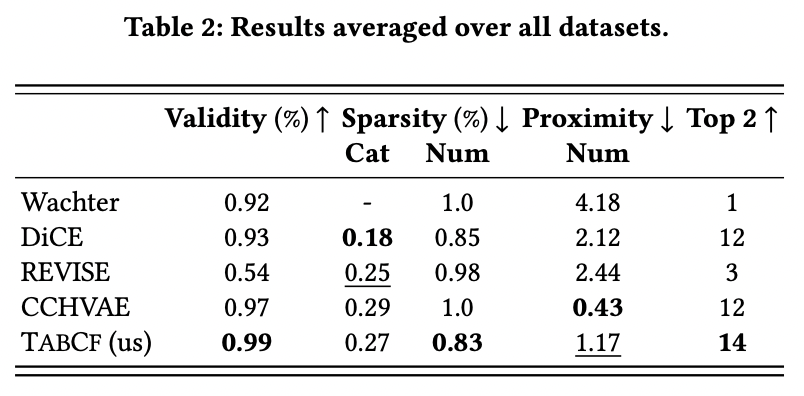 Results: Removing feature-type bias
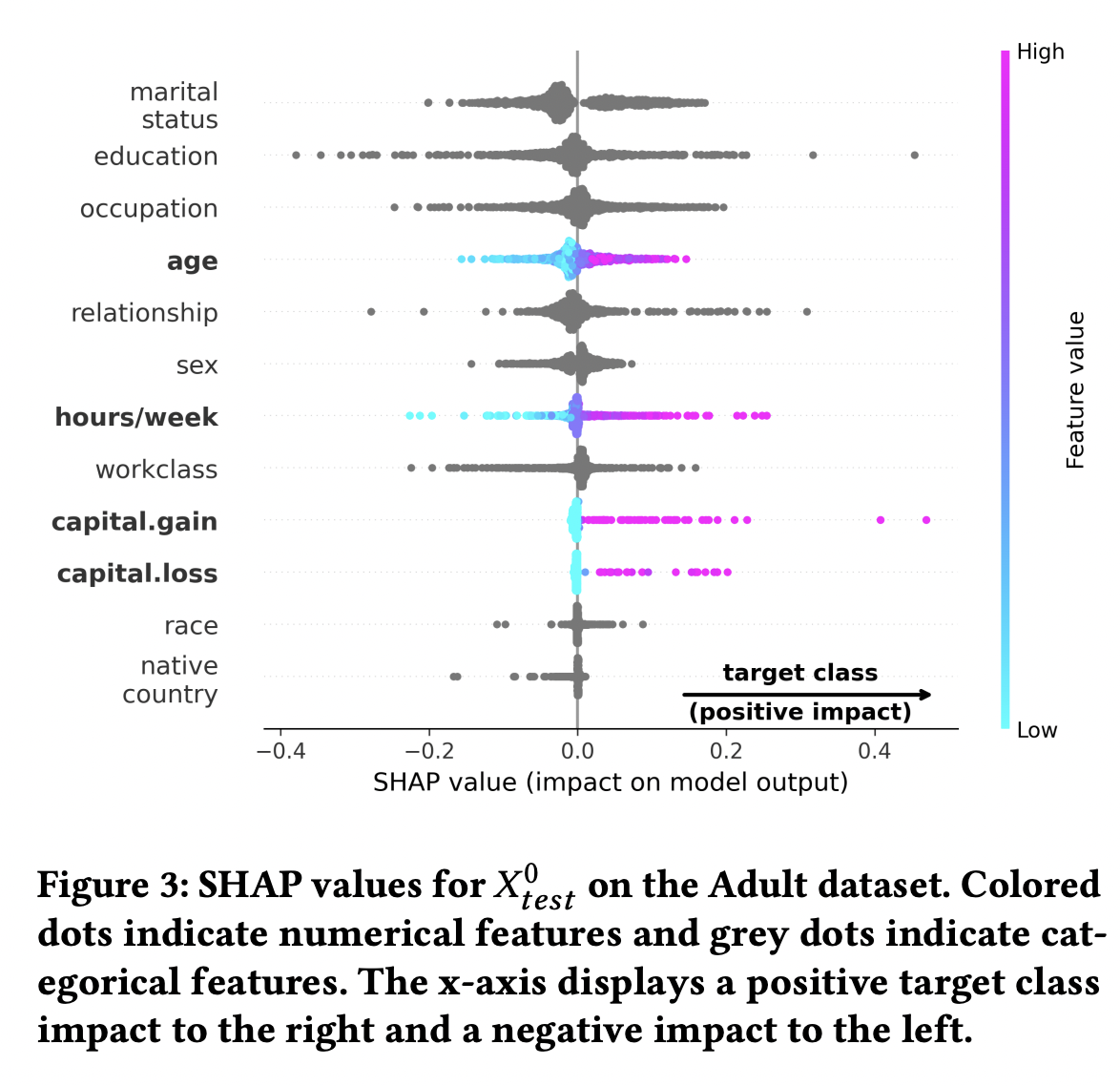 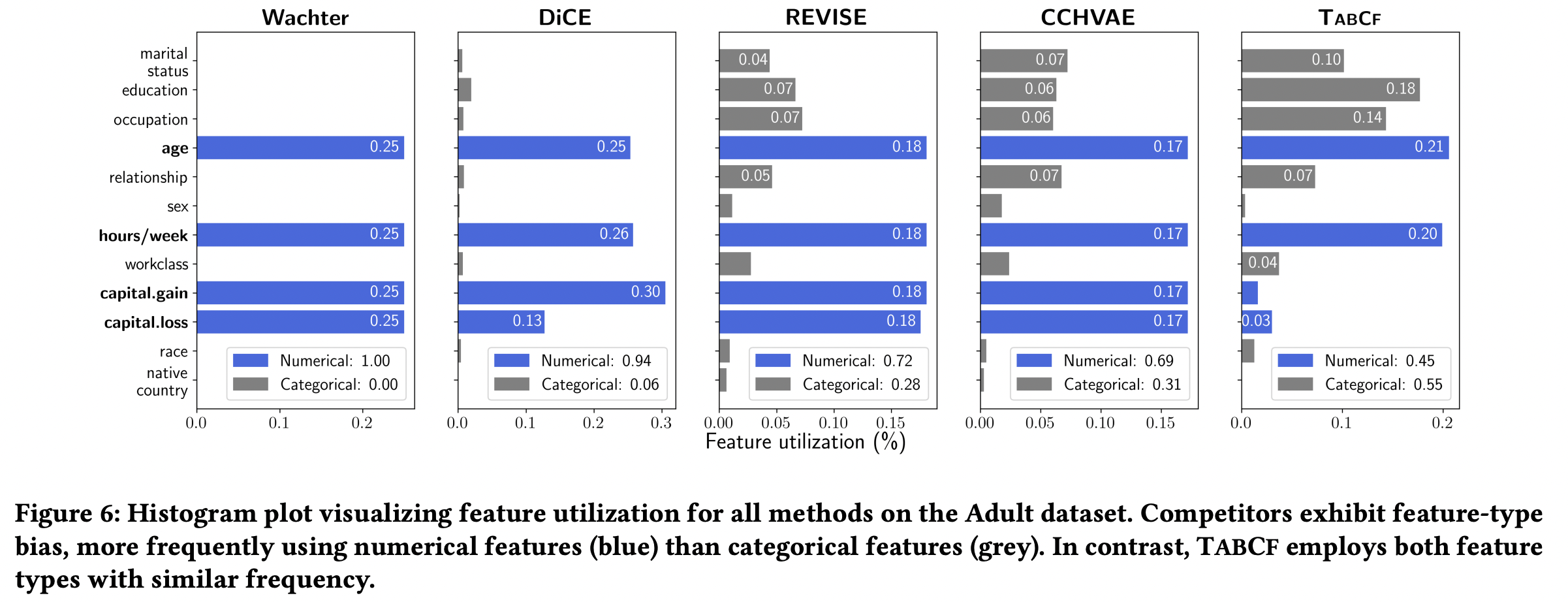 Results: Ablation Studies
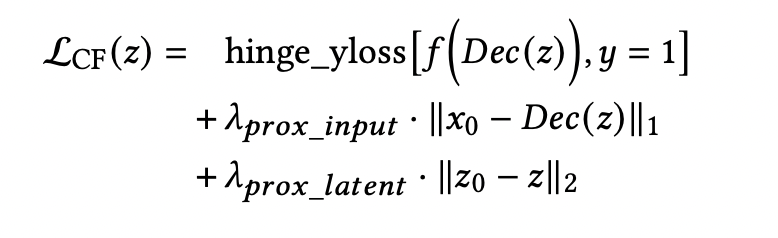